BASYS2开发板入门
该开发板的官方网站：（提供了一些资料如schematic、 reference manual 等等）http://www.digilentinc.com/Products/Detail.cfm?NavPath=2,400,790&Prod=BASYS2
一、首先打开ISE工具，新建一个工程
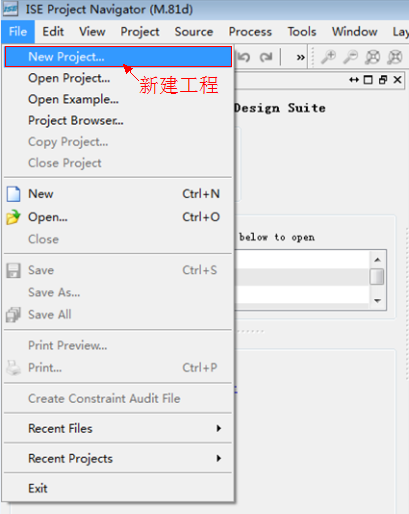 弹出如下对话框，填写所要新建的工程名（如这里的工程名：led_flash）和工程所在位置（如这里的:D:\study\verilogHDL\experiment\led_flash）,这些都可以根据你自己的方便选择，然后点击Next
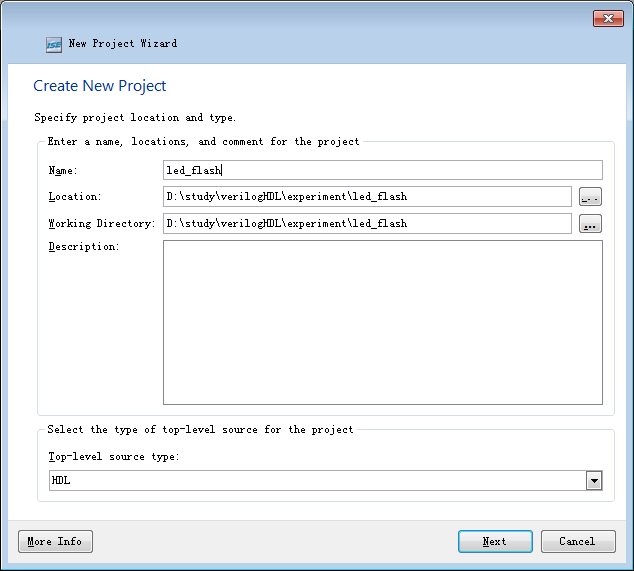 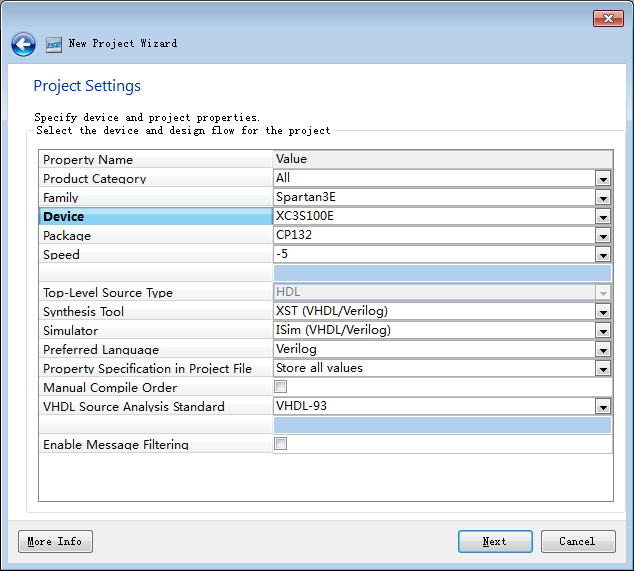 这里要注意，我们的实验板是Spartan3E-XC3S100E-CP132，以前我们不需要把程序烧进板子里，所以可以乱选，但这次一定要根据板子选择芯片类型。然后点击Next。
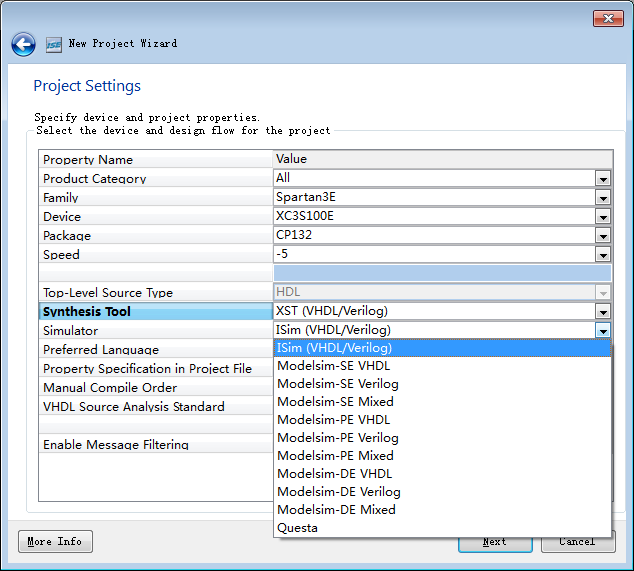 以前ISE版本可能没有自带的simulator（仿真器），但现在一般都自带有ISim（VHDL/Verilog）
,其实如果你安装上了Modelsim仿真工具也可以选择其它的仿真工具。这里我们就选择ISim（VHDL/Verilog）就可以了。然后点击Next。
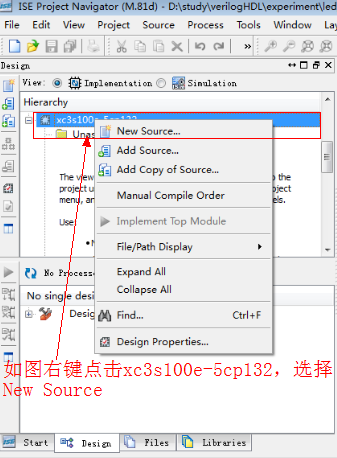 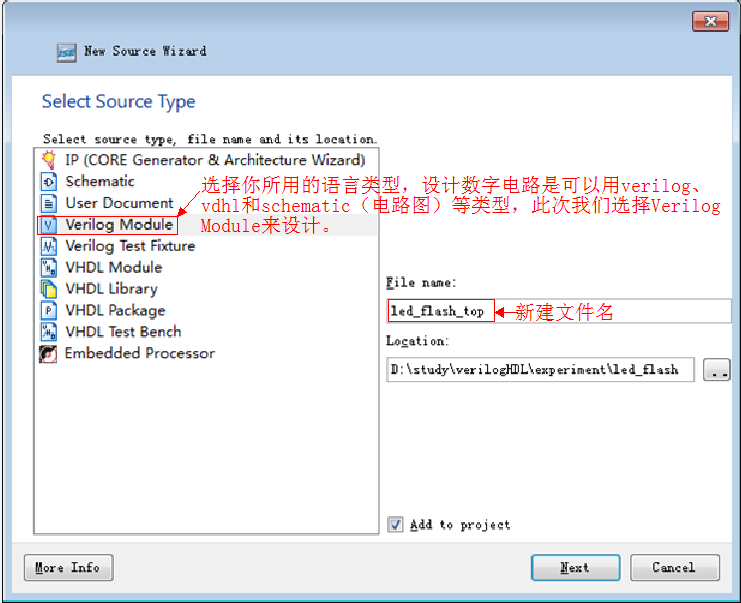 选择Verilog Module，右侧输入文件名（文件名不能由数字开头），点Next进入下一步。
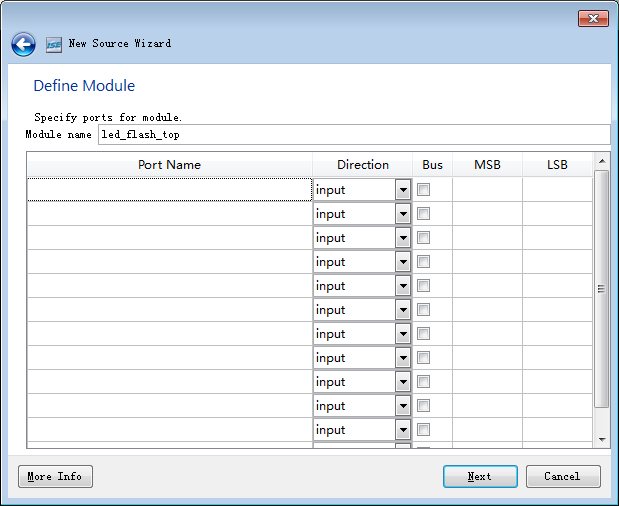 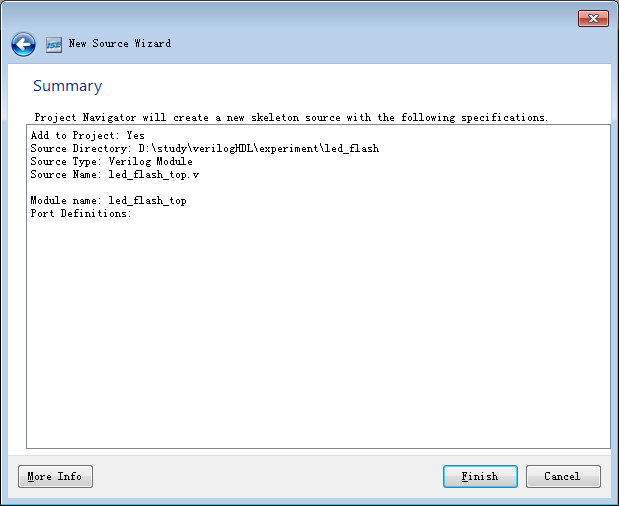 弹出Define Module后，不管它，直接点击Next进入下一步，弹出Summary后也不管，直接点击Next进入下一步。
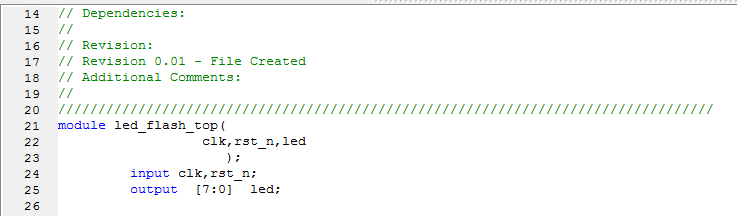 本次实验是点亮实验板上的LED灯，我们这里可以用一个output
来表示led的输出端口。实验板上有8个LED灯，所以位宽为8。
当你想点亮一个LED灯，只需给该led灯赋值‘1’高电平而其他位为‘0’；
例如点亮第一个led灯，则：led <= “00000001”;  这样的可以了，方法有很多种，
仅供示范。

由于我们做的实验是流水灯，灯的闪烁是流动的，所以led的状态变换应该由时钟
clk来决定，而Spartan3E的时钟频率为50Mhz，所以我们应该适当的对时钟分频，
才能看得清楚led的流动。
代码编辑完毕后，检查有无语法错误，选择Synthesize-XST下的“Check Syntax”。如下图所示：
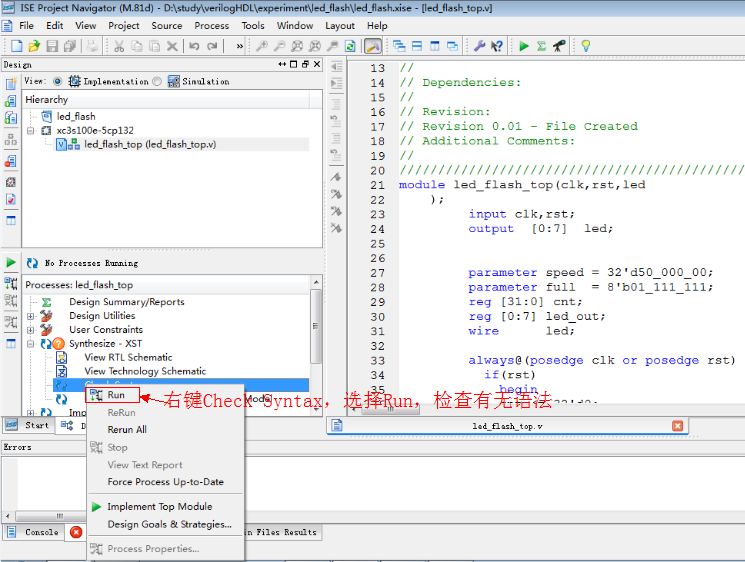 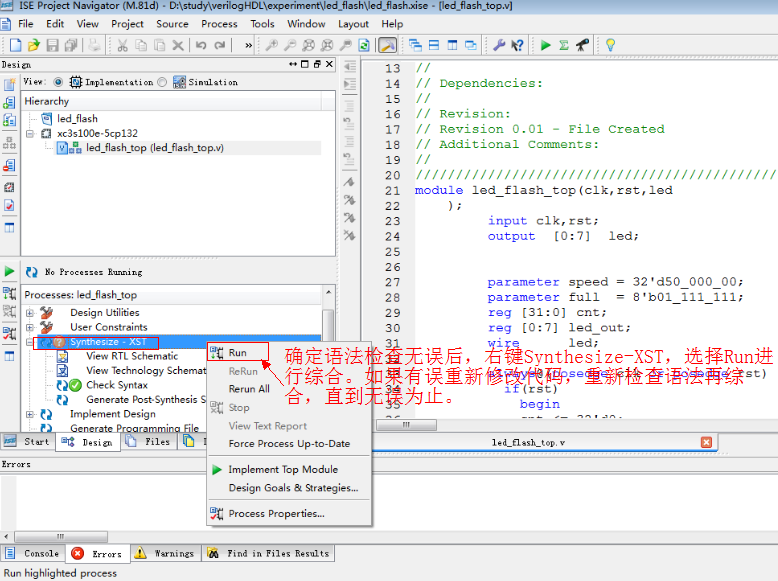 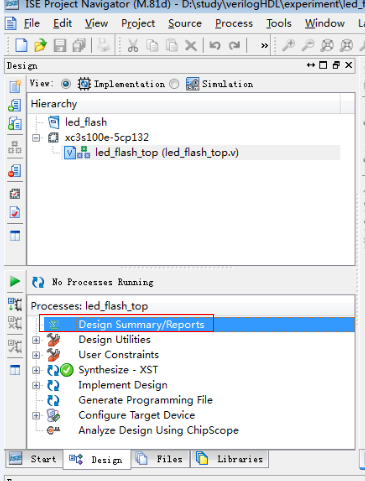 双击Design Summary/Reports
可以看到各种报告。
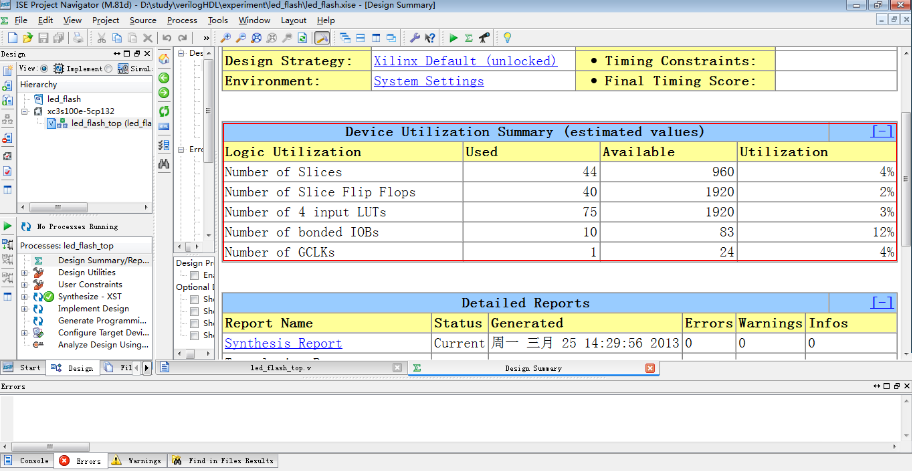 例如在红框内我们可以看到我们设计的流水灯用了多少个Flip Flops（触发器），多少个
LUT（查找表）等。
二、仿真
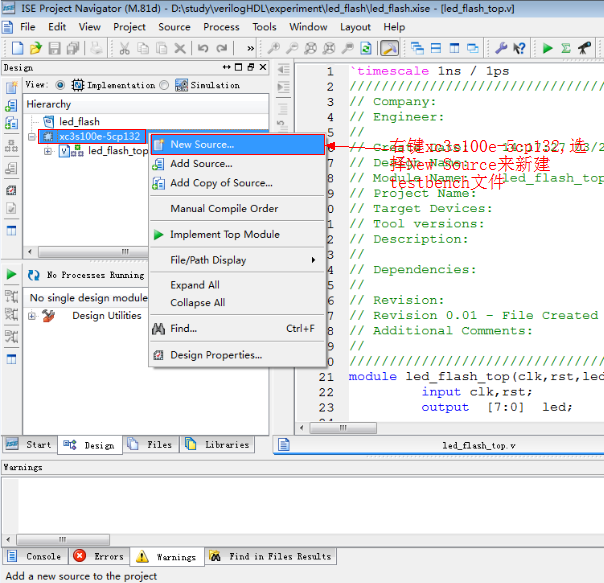 Isim工具可以进行级仿真（一般综合完成后进行仿真，也可以在综合前进行仿真）和布局布线后仿真（编译完成后才可以进行该仿真），在.v文件写好并综合后可以进行行为级仿真，如图所示：
新建testbench文件，选择Verilog Test  Fixture文件类型，命名即可，点击Next进入下一步。
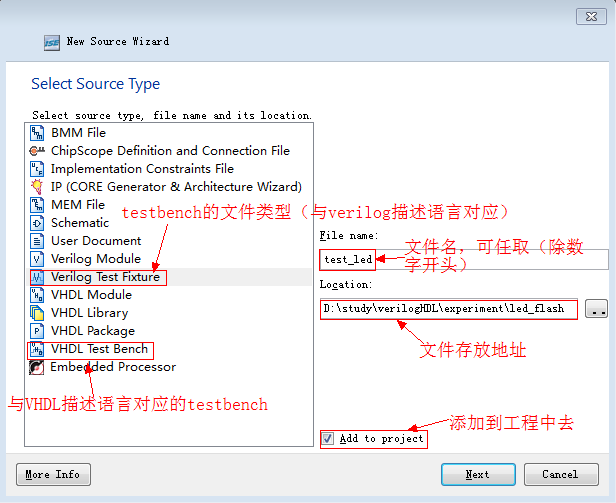 弹出如下对话框，这个对话框是让你选择关联的测试模块（比如你的工程中有多个模块存在，就要选择你所要仿真的模块关联到一起去），此处我们只有一个led_flash_top模块，选择它，点击Next进入下一步。会在弹出概要（summary）也直接点击Next进入下一步。
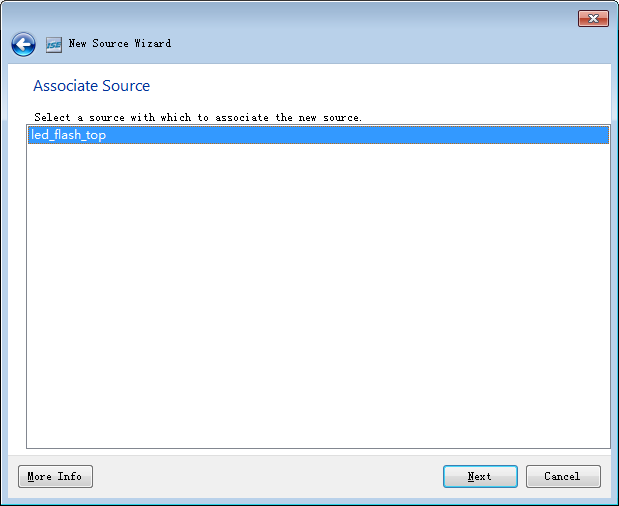 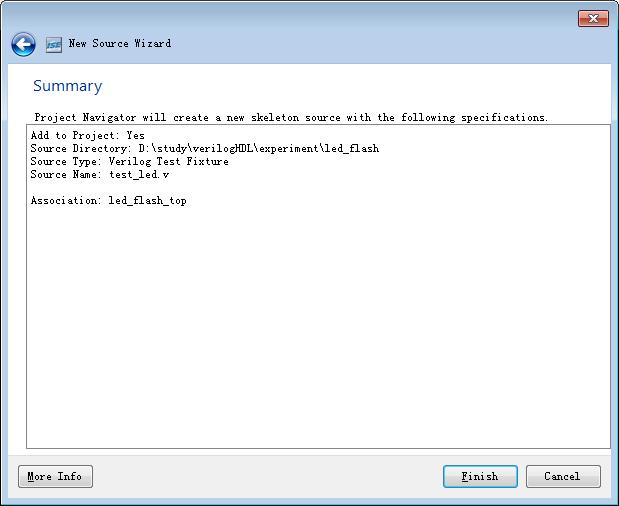 弹出testbench的编辑文档，编辑好testbench后，会发现左边面板的设计平台中没有test_led.v文件，此时在view处选择simulation才会出现test_led.v文件（因为仿真文件仅仅用来仿真，在选择implementation时是看不到test_led.v文件的），如下图所示。
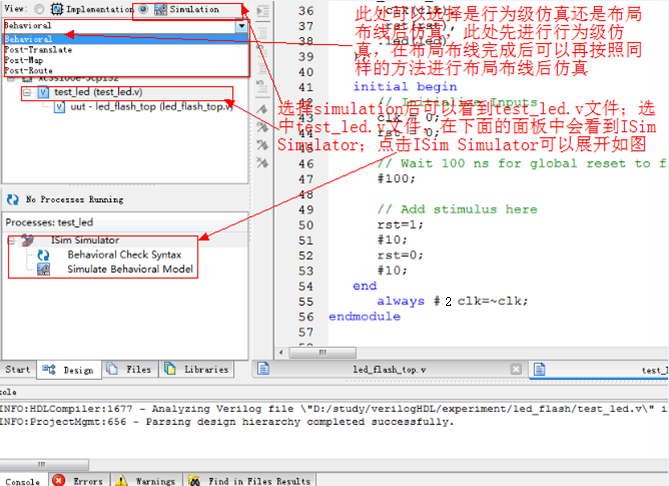 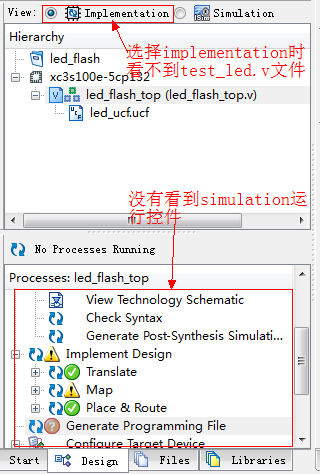 注意！在真正进行仿真之前要根据实际情况来修改仿真模块中的某些参数，（我们知道basys2的clk时钟频率为50MHz（T=20ns），即一秒钟单单clk信号就将产生1亿次翻转（约为95M的数据量），比如我们的led灯1秒钟左移移位，一个循环下来得花费很多的内存和时间（几乎是不可能得到结果的），所以我们必须把一秒钟左移改成更小左移隐藏（比如这里改为100ns左移一次，即speed=32’d5）,虽然100ns的维持时间在实际下载到开发板上是看不到现象的，但在电脑上是有很好的仿真效果的。故而将模块的部分代码改为如下所示：）
更改完好后现在可以进行仿真了，先进行Behavior Check Syntax（选中双击或右键run即可），无误后可以进行simulate behavior model （选中双击或右键run即可），如图所示。
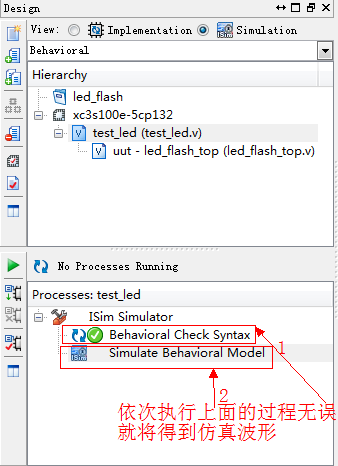 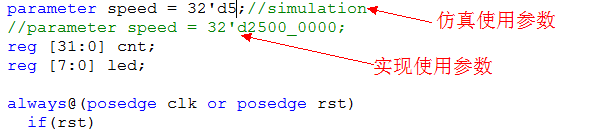 得到如下仿真波形，仿真波形窗口有几个常用的工具比如全部预览（full view）、放大/缩小（可以按住ctrl+滚轮）、左右移动（按住shift+滚轮）等等。












从图中可以看到在开始部分是红色显示（表示不确定信号），但是我们都知道，在数字电路中逻辑状态或高或低，必为其中的一个，不可能有不确定状态存在（即使有也会很短暂）。这就是行为级仿真，它不可能完全真实仿真实际的电路工作情况。因此我们还有布局布线后的仿真，这将能更好的处理开始的不确定状态。
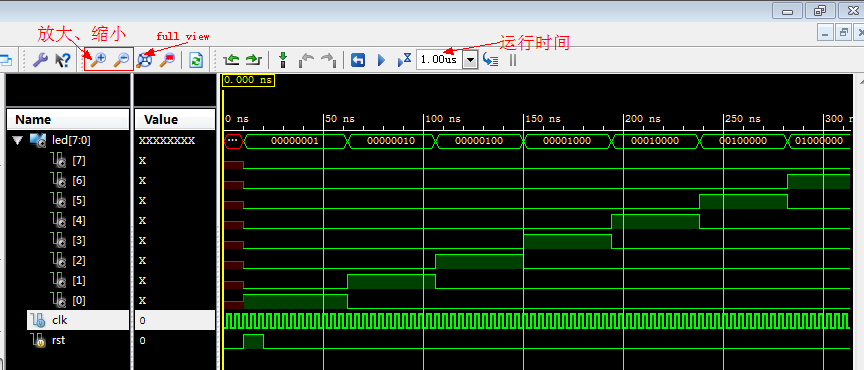 前面介绍了，行为级仿真。现在来介绍布局布线后仿真。布局布线后仿真要求先完成综合和布局布线工作（即确保综合和布局布线正确才可以进行布局布线后仿真）。
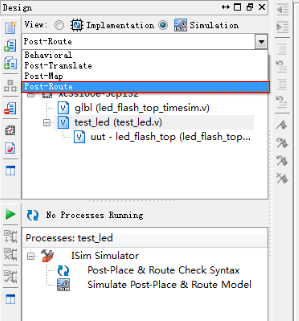 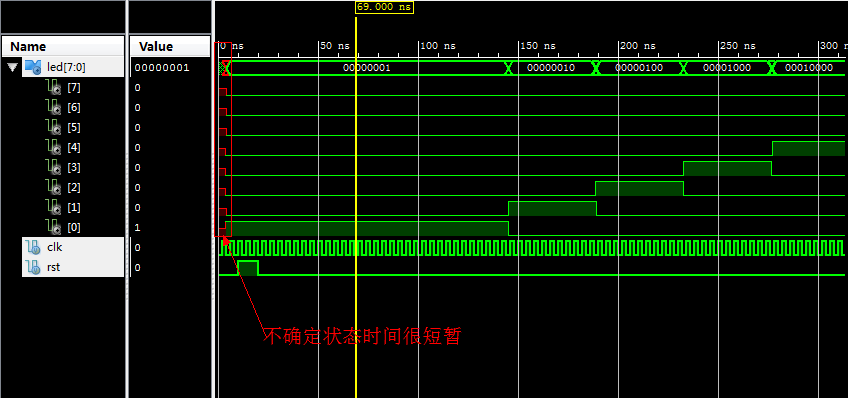 三、配置引脚
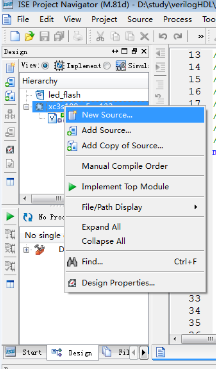 综合完电路后，如图右键点击工程New Source。
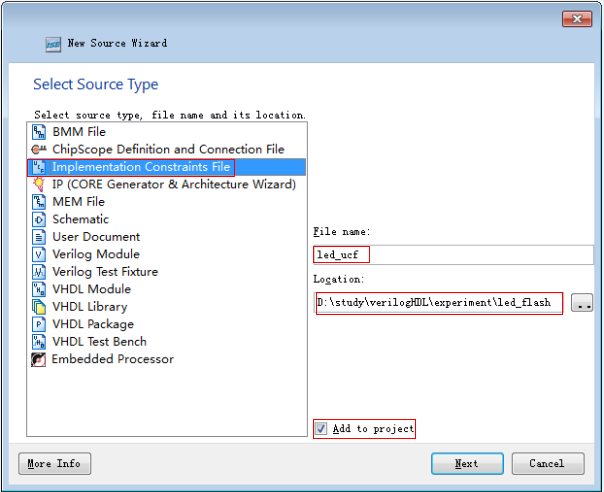 选择Implementation Constraints File，命名后点击NEXT然后Finish。
UCF文件就生成好了，如图。
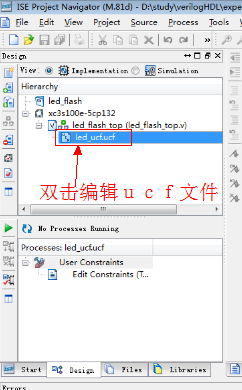 提醒一下还是找不到UCF文件的人，请注意你们选的是不是红色框框里Implementation
选择图中选的Simulation是用来仿真的，平时想Modelsim上观察波形的时候才点这里。
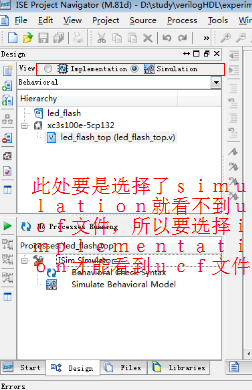 什么是UCF？
UCF全称为User Constraints File，即用户约束文件。
ISE中有多种用户约束，如管脚位置约束，区域约
束，时序约束以及电平约束。

我们这个实验只需要用到管脚位置约束。
那什么又是管脚位置约束呢？
我们写的代码中有各种端口。
你在Port声明里有时钟CLK，有复位RST，有流水灯
输出LED，由于我们要把程序烧进板子里，那么我
们就要通过UCF文件告诉板子，我这个CLK对应你板
子上的哪个管脚。
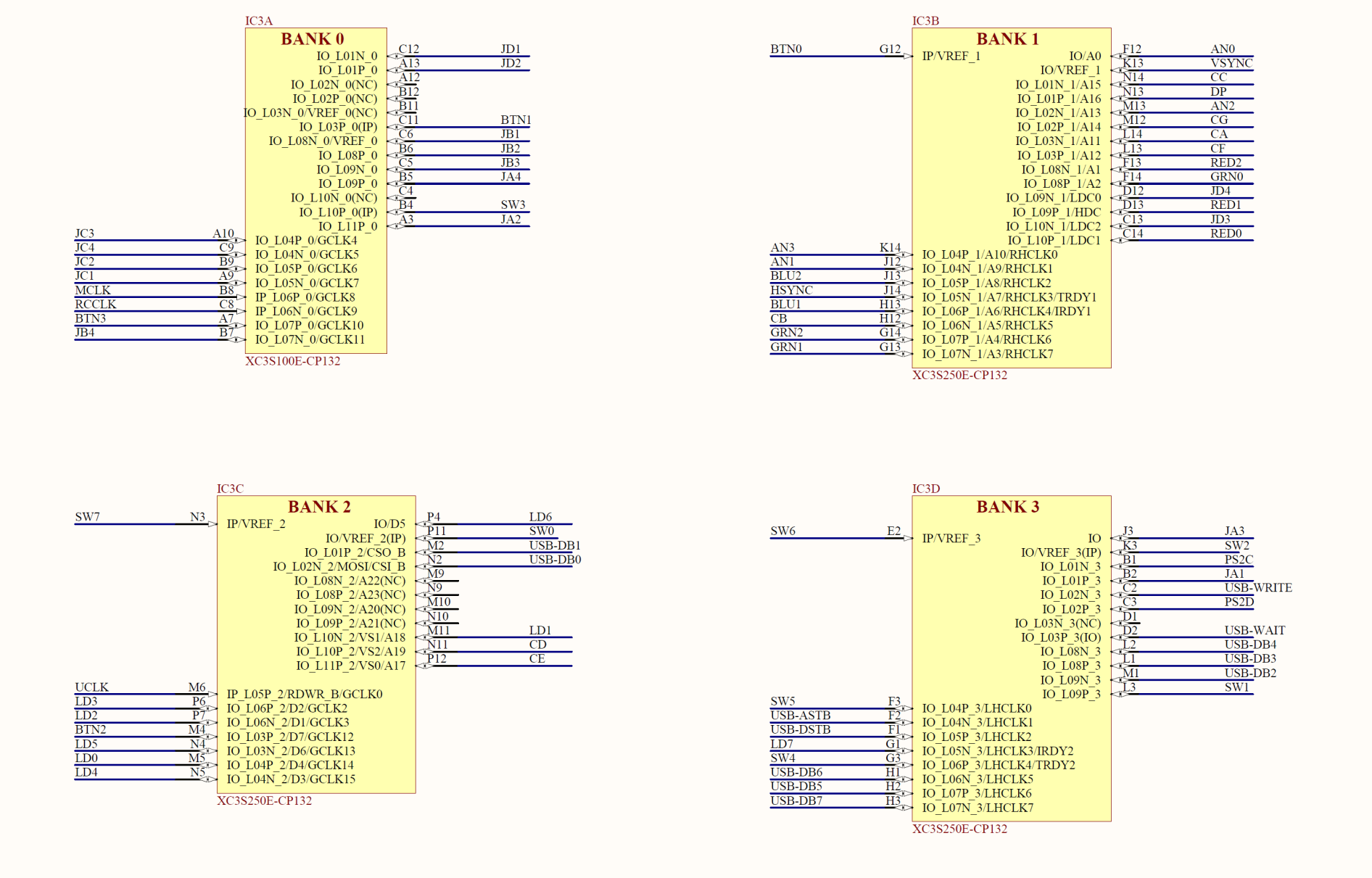 这个是实验板的芯片，可以看到有很多I/O口，即可编程输入/输出口单元（IOB）。是芯
片与外界电路的接口部分，提供输入缓冲，输出驱动，接口电平转换等功能。为了便于
管理和适应各种电气标准，图中我们可以看到IO Bank被分成4组，不同Bank的接口标准
由其接口电压Vcco决定，一个Bank只有一种Vcco。
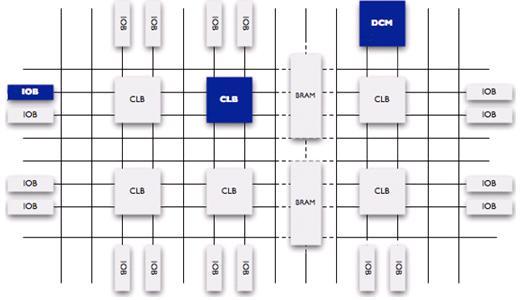 这是FPGA芯片内部的结构，我们可以看到IOB与芯片内的CLB，BRAM相连。
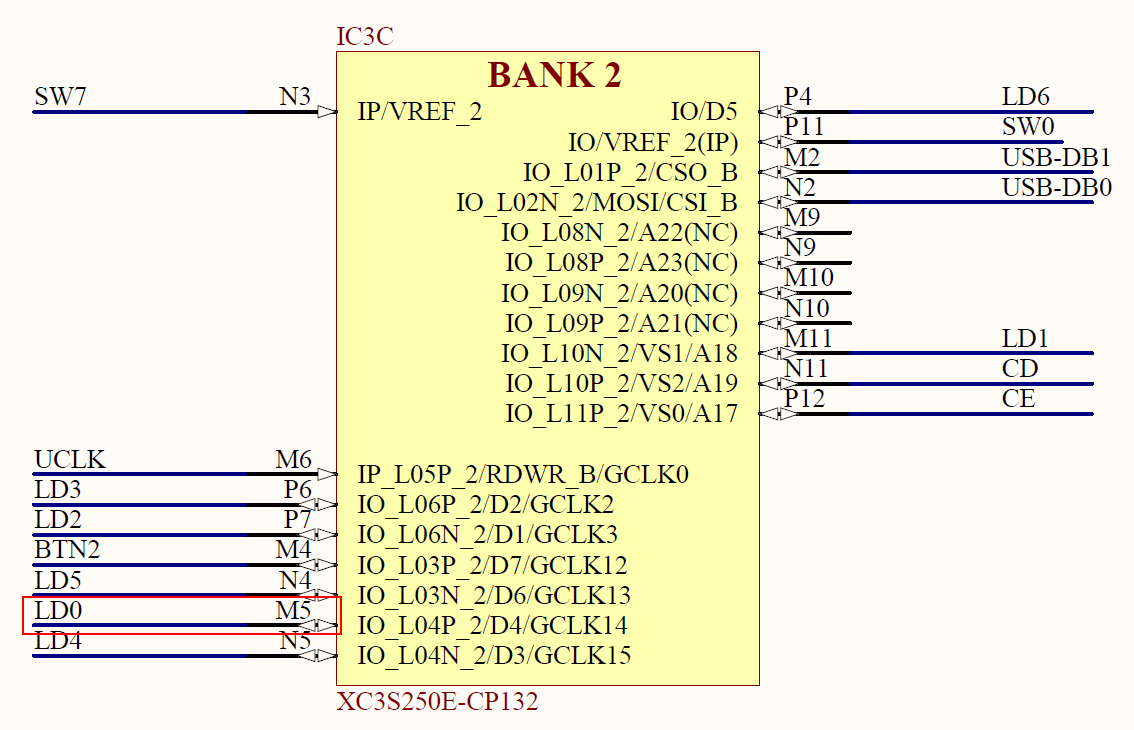 我们实验是点亮LED灯，我们要点亮的
第一个LED灯相对应的ucf的代码是
NET “led<0>"   LOC = “M5"  ; 
对LOC = “M5”，说明我们的第一个LED灯对应的管脚是M5管脚。其实我们也可以LOC=“M4”
或者“M4”，但是我们的实验板上已经把M5这个管脚连接到对应实验板上的第一个LED灯了。所以我们应该通过编写ucf告诉综合器，我的端（PORT）里的输出LED实际上是对应着你芯片的M5管脚。
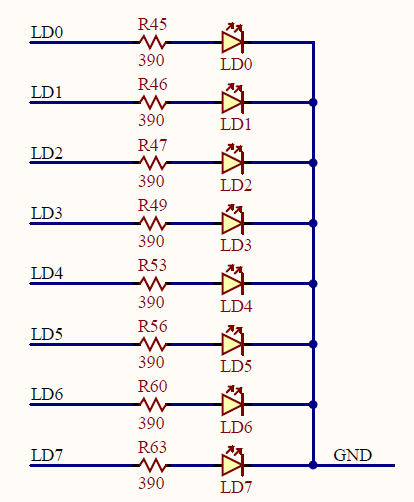 从上图中我们可以看到M5管脚连线到LD0这个地方。LD0的线最后会连接到左图红色方框位置。说明了M5管脚连接的是第一个LED灯。
原理图可在官方网站下载
有的人会疑惑为什么
led<0> <= ‘1’;
 而不是led<0> <= ‘0’;
的时候灯才会亮。
左图是LED的原理图。
图中我们可以看到，当LD1来了一个
高电平‘1’的时候，二极管被导通，
当是低电平的时候，左边和右边接地
都为0，没有电流通过，所以LED不会
被点亮。
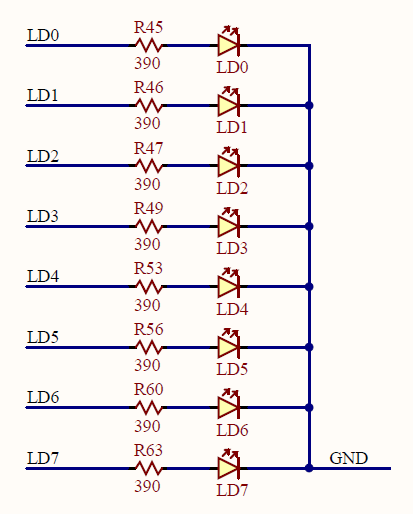 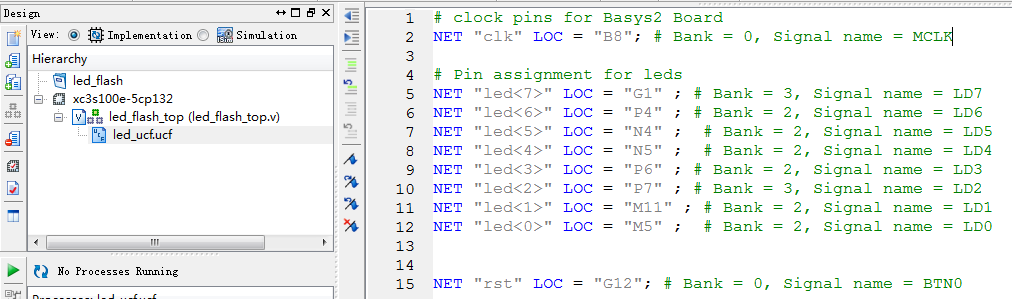 在编辑UCF文件里输入如图的代码。
UCF文件的语法格式为
NET “端口名（必须与verilog文件里的端口名大小写一致）” LOC = “location”
例如NET “clk” LOC = “B8”；
由于我的verilog代码中时钟是clk小写，所以这里必须也是小写。我的LED是小写，所以也必须小写，板子上有8个led灯，第一个灯用<0>代表，以此类推。
约束对象的名字大小写敏感，而NET，LOC这些关键字大小写不敏感。
LOC = “B8”的意思是把clk信号分配到FPGA板子上的P9管脚上，而Spartan3E板子
上P9管脚就是50Mhz的时钟晶振。输入完之后点击保存。
UCF代码仅供参考
# clock pins for Basys2 Board
NET "clk" LOC = "B8"; # Bank = 0, Signal name = MCLK

# Pin assignment for leds
NET "led<7>" LOC = "G1" ; # Bank = 3, Signal name = LD7
NET "led<6>" LOC = "P4" ; # Bank = 2, Signal name = LD6
NET "led<5>" LOC = "N4" ;  # Bank = 2, Signal name = LD5
NET "led<4>" LOC = "N5" ;  # Bank = 2, Signal name = LD4
NET "led<3>" LOC = "P6" ; # Bank = 2, Signal name = LD3
NET "led<2>" LOC = "P7" ; # Bank = 3, Signal name = LD2
NET "led<1>" LOC = "M11" ; # Bank = 2, Signal name = LD1
NET "led<0>" LOC = "M5" ;  # Bank = 2, Signal name = LD0

NET "rst" LOC = "G12"; # Bank = 0, Signal name = BTN0
关于各种管脚位置在官网上可以下载开发板的手册，上面有按钮
，led，lcd等管脚定义
Ucf文件写好后，可以进行Implement design完成布局布线工作，双击Implement design或右键后单击Run完成。确定无误后进行下一步（生成可编写文件）。
如果无误的话，将生成一个.bit的文件，即是将要烧写的文件。
2、Digilent Adept下载
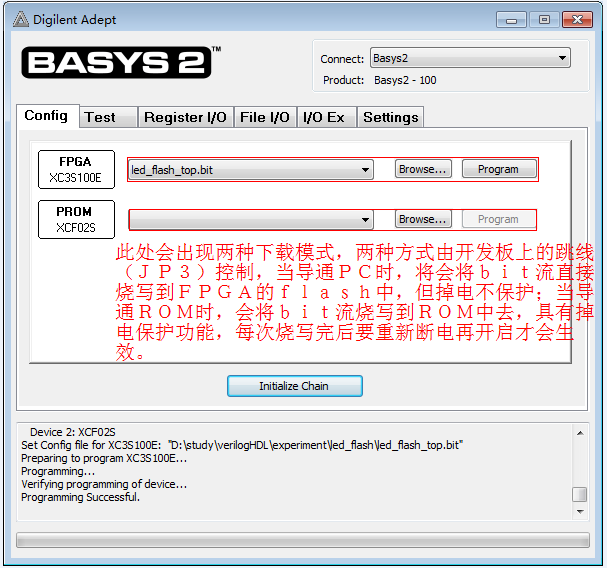 由于这块板子是Digilent出的，其官网也给出了对应的下载软件配套USB下载线使用，此处我选择了PC模式，即直接下载到FPGA中去。
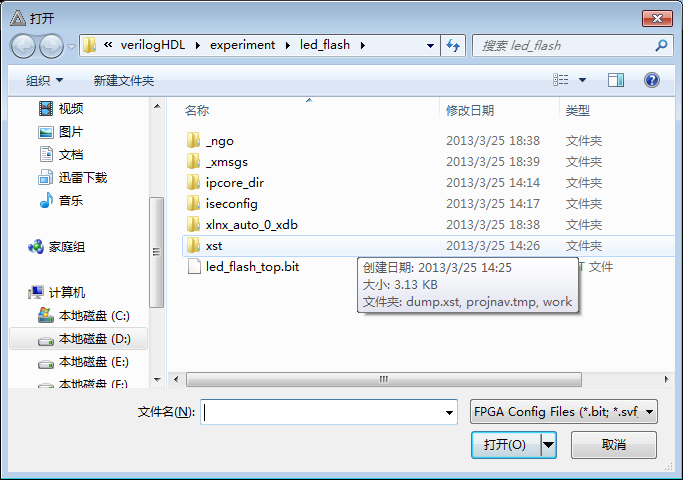 点出             之后出现的可能不是我们需要的文件夹，别着急。找到我们工程所在的文件夹，选择led_flash_top.bit文件，在点击Program。
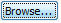 选择该工程文件夹中的bit后缀文件。bit文件的格式
.bit是二进制文件，可以分为三个部分：头部冗余信息，配置数据，尾部冗余信息。
其中头部信息里面包含了当前ISE工程名字、编译时间等信息，因此头部信息的长度是不确定的，72个字节左
右。第二部分是配置数据流，以0xFF FF FF FF AA 99 55 66开头，AA 99 55 66是Xilinx指定的同步字符。
配置数据流的具体格式及含义可以参见参考文献，比如ug071.pdf的P95的Configuration Sequence，基本
格式就是指令+数据，很清晰地给出哪个字节是什么命令，用来干什么。例如bit文件中，加载数据帧之后，
有CMD寄存器的命令： START 0x5(0101b) 表示开始Start-Up Sequence。
最后一部分是尾部信息，由16个32bit的空操作指令：0x20 00 00 00组成。大家可以打开bit文件看，有很多
20 00 00 00。这些表示空操作。这部分信息可以不用加载到FPGA。
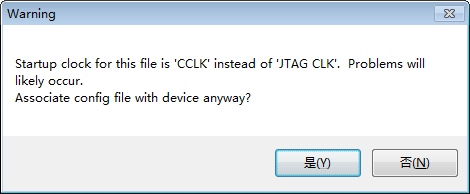 弹出warning，点yes
接着program
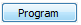 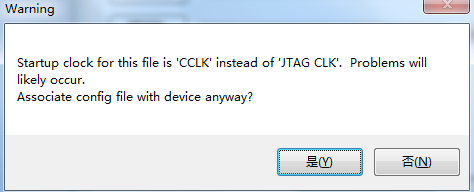 继续yes
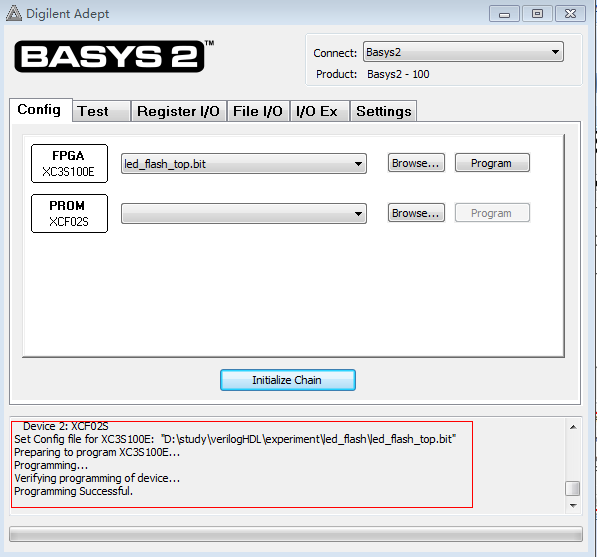 Congratulations  successful
Notice：由于软件原因，可能有时下载会失败，多下载几次就好了
Thanks